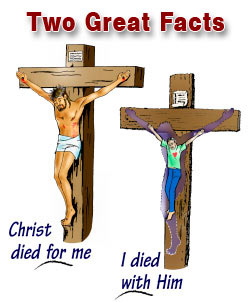 March 13, 2016

Sermon Topic

Living the Crucified Life
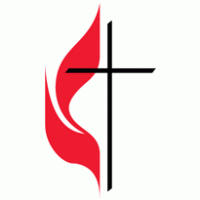 By Rev. Paul Royappa
Crucified life means breaking our Will and doing God’s will daily
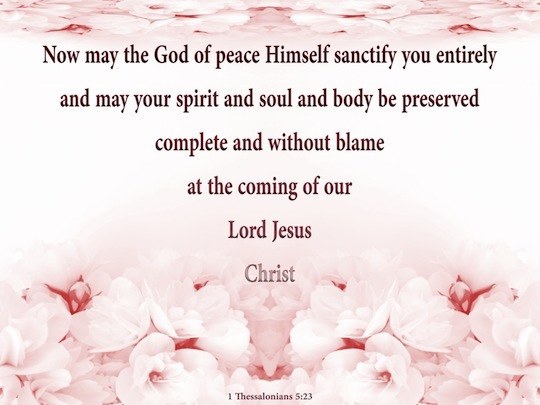 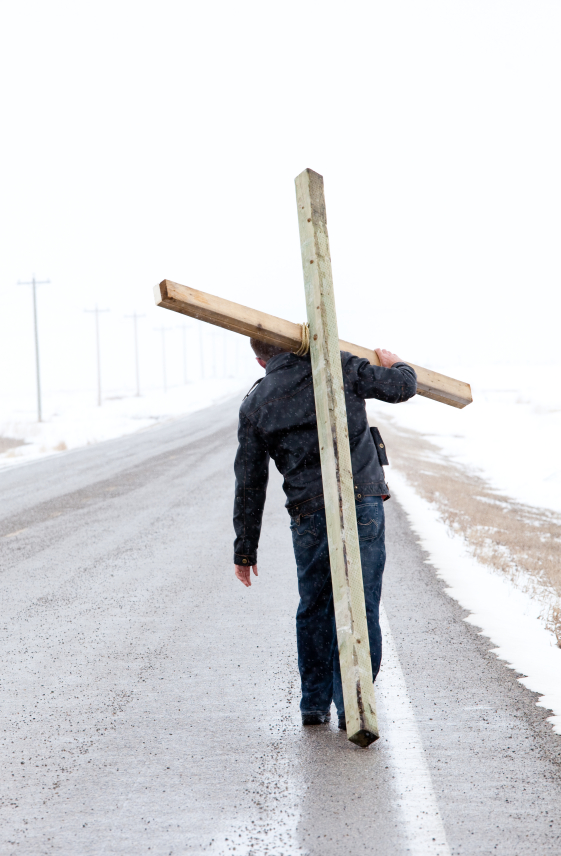 1 Thessalonians 5:23
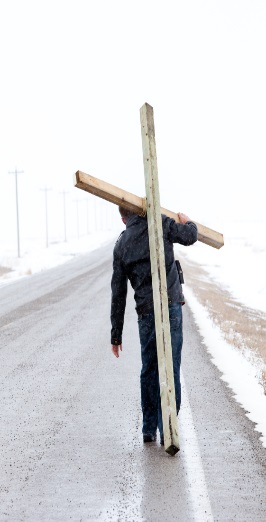 Man
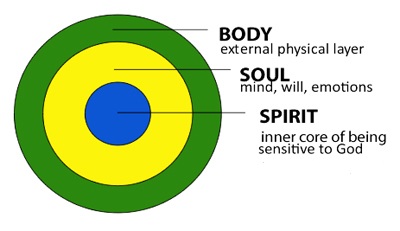 1 The 5:23
Living the crucified life
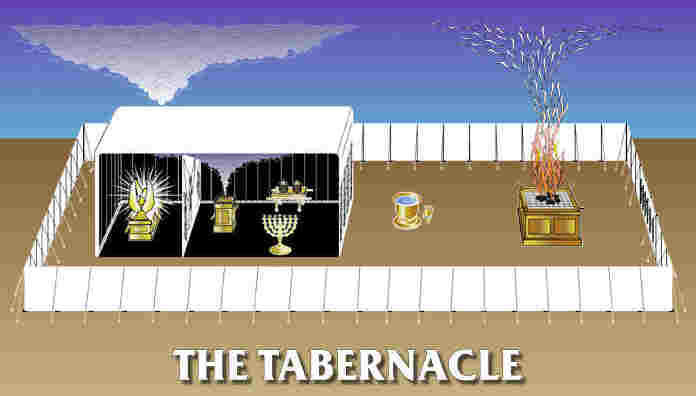 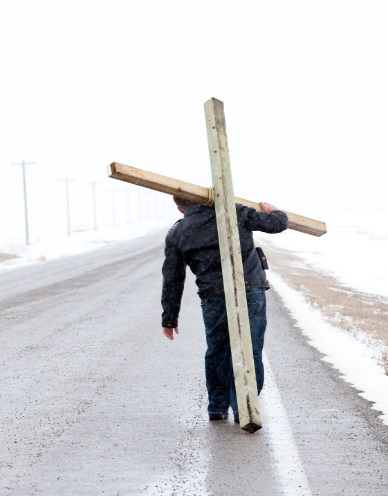 Curtain
Spirit
Soul
Body